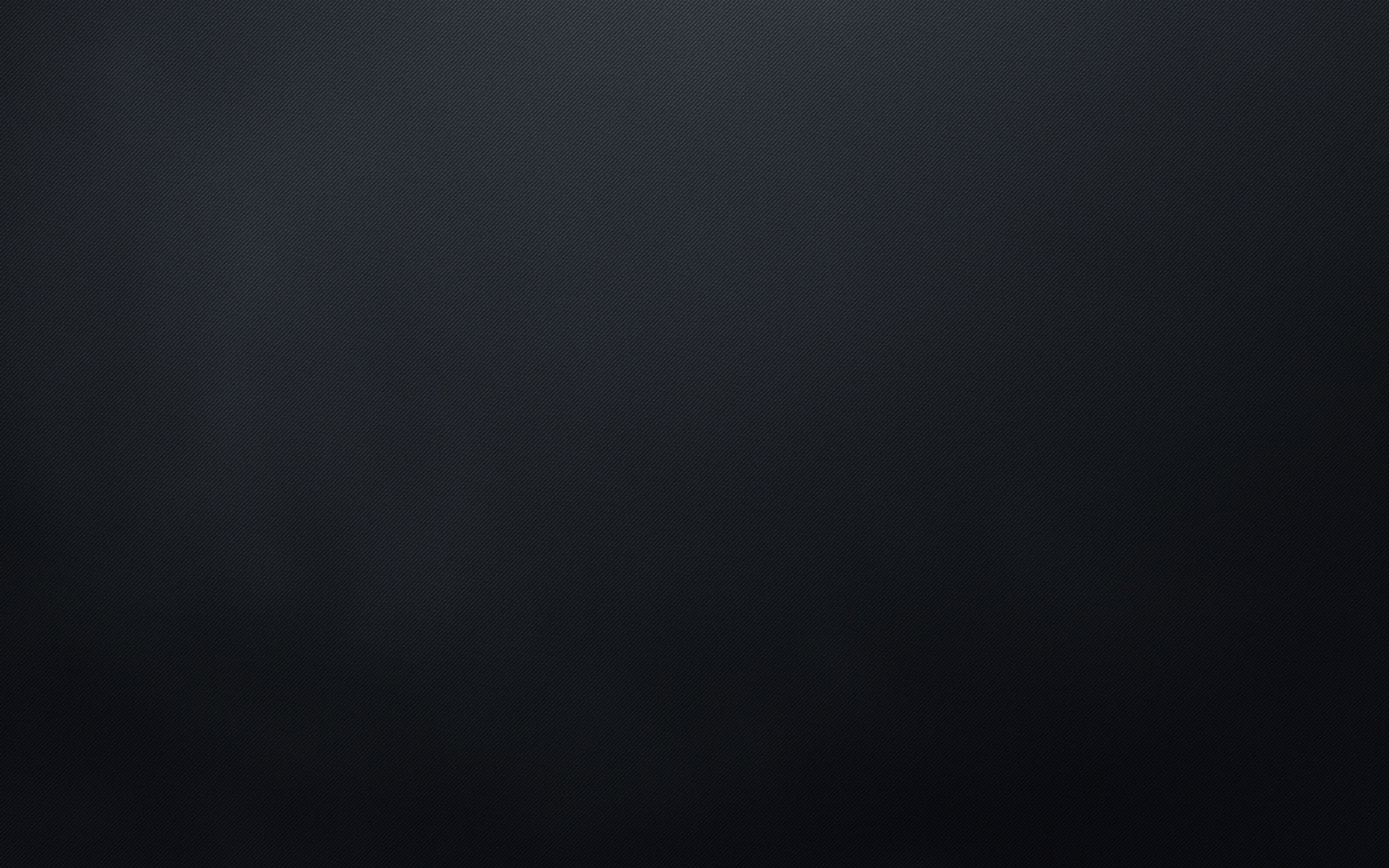 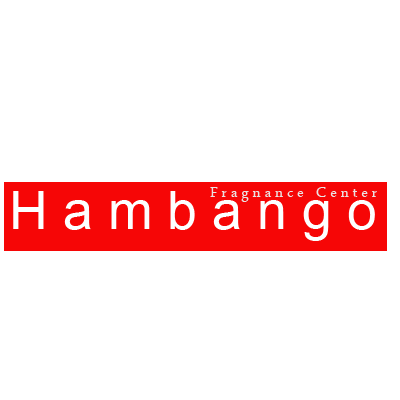 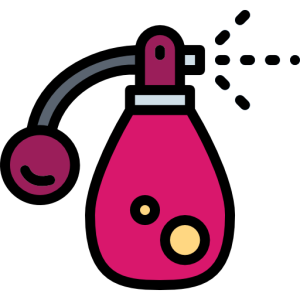 The Smell that will make you feel like a goddess
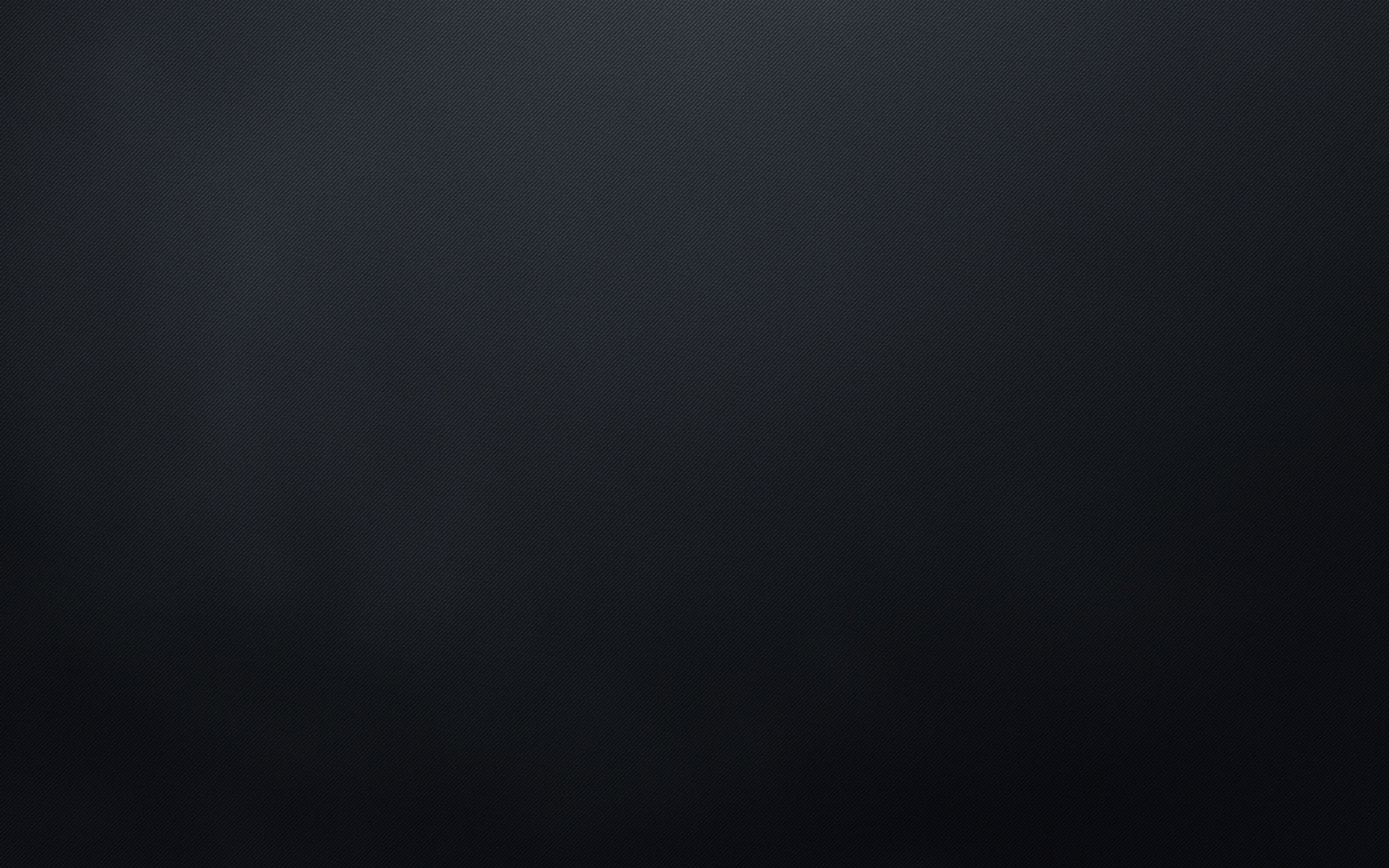 CHANEL PARIS
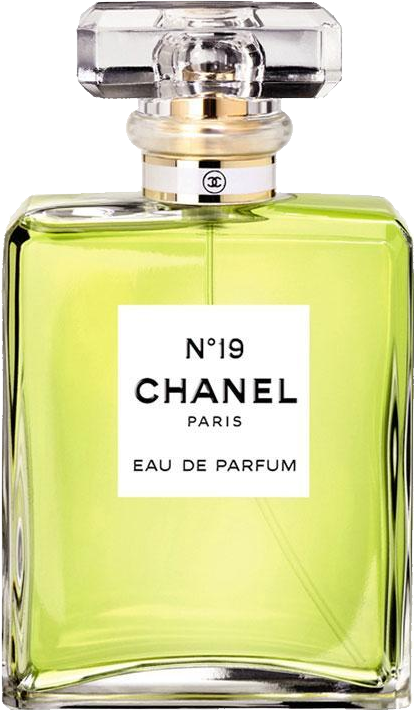 PREMIUM COLLECTION
$200.5
An aromatherapy blend designed to help nurture your mind, heart and body.
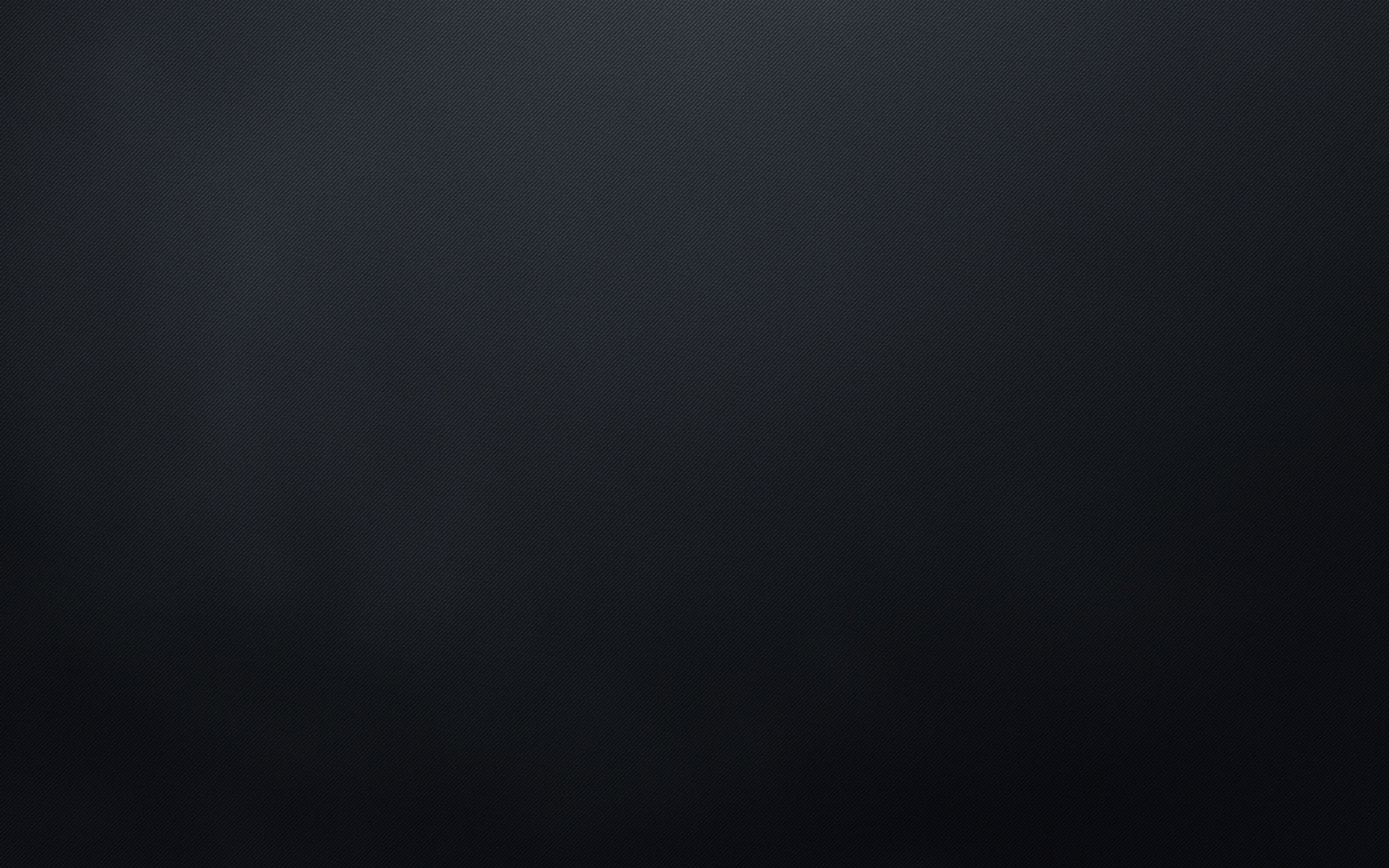 Huile Profigieuse
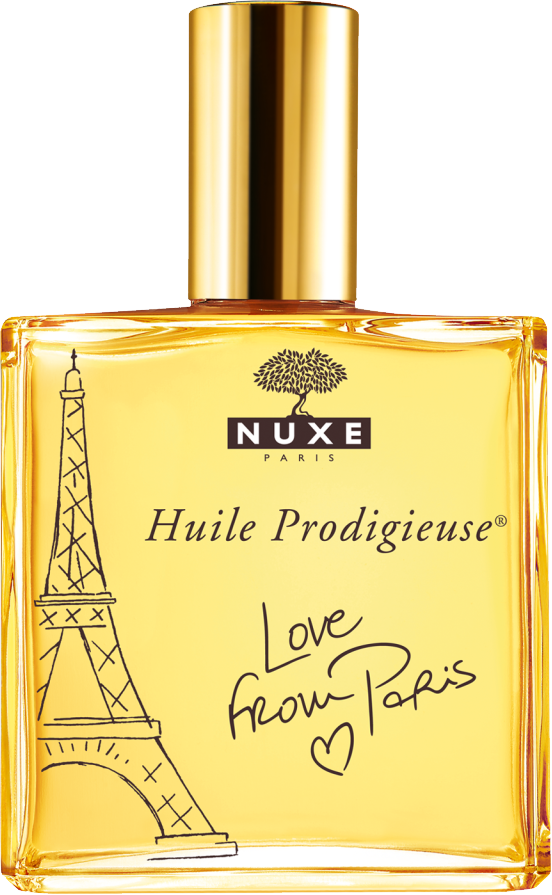 PREMIUM COLLECTION
$150
Pure Love will bring you the scent of flowers.
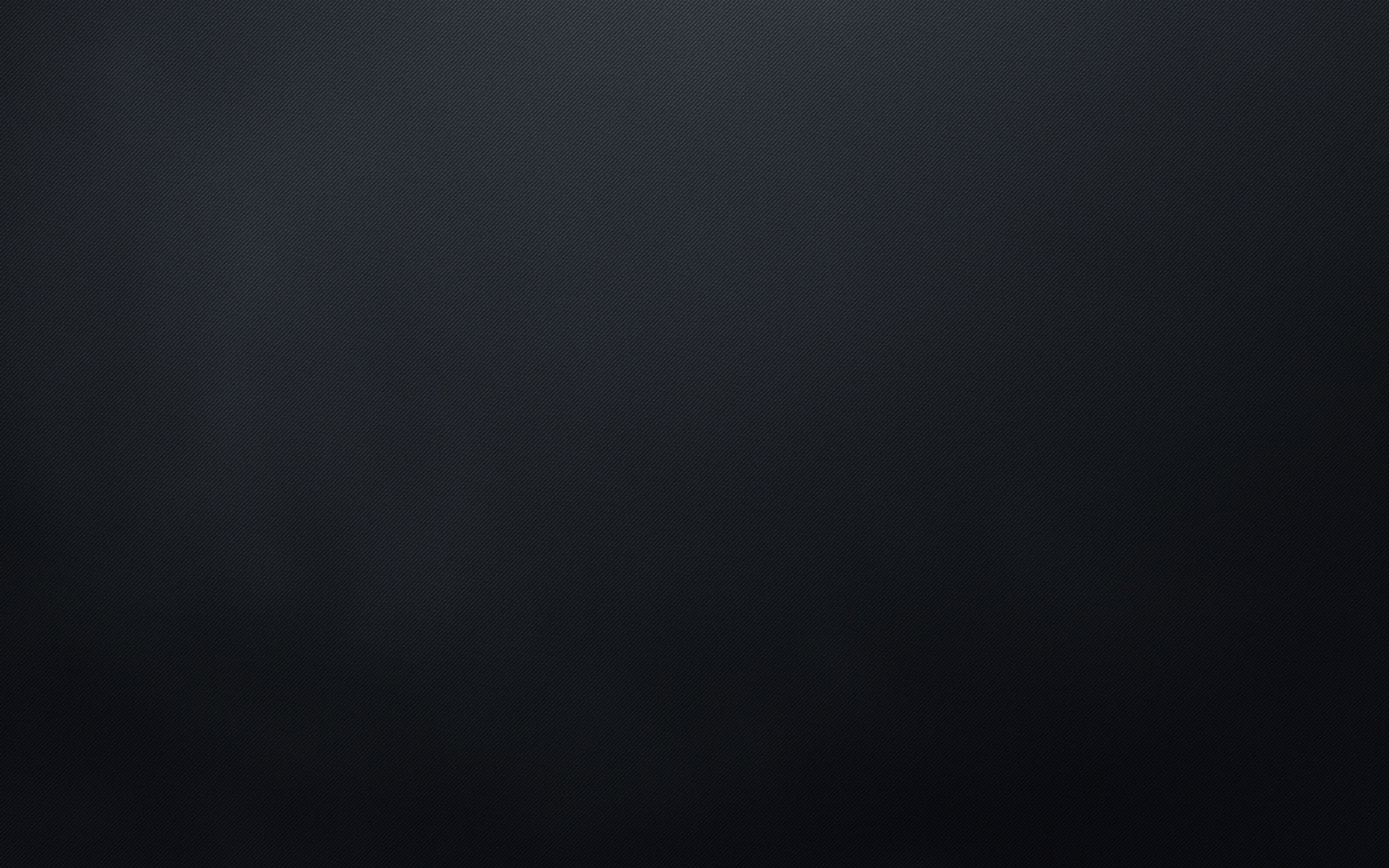 PRIME CHOICE
DKN PURE
VAN CLIFF
PRETTY HOT
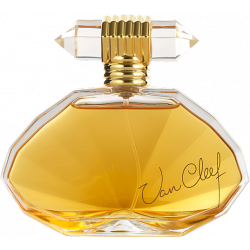 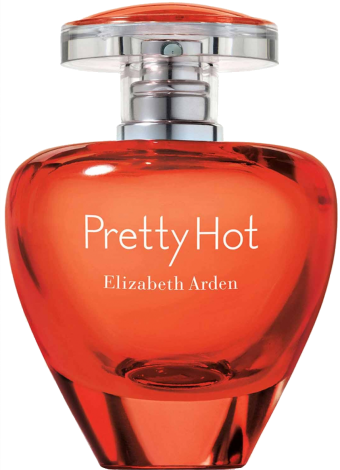 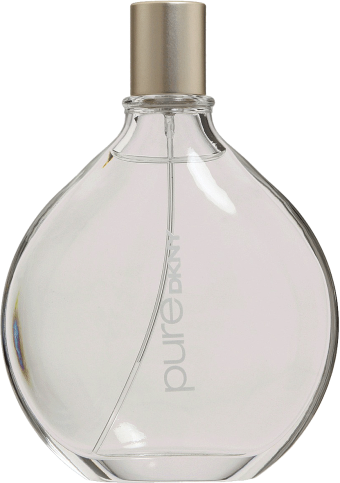 Women Perfume 100ml
Women Perfume 150ml
Women Perfume 100ml
$99.99
$199.99
$299.99
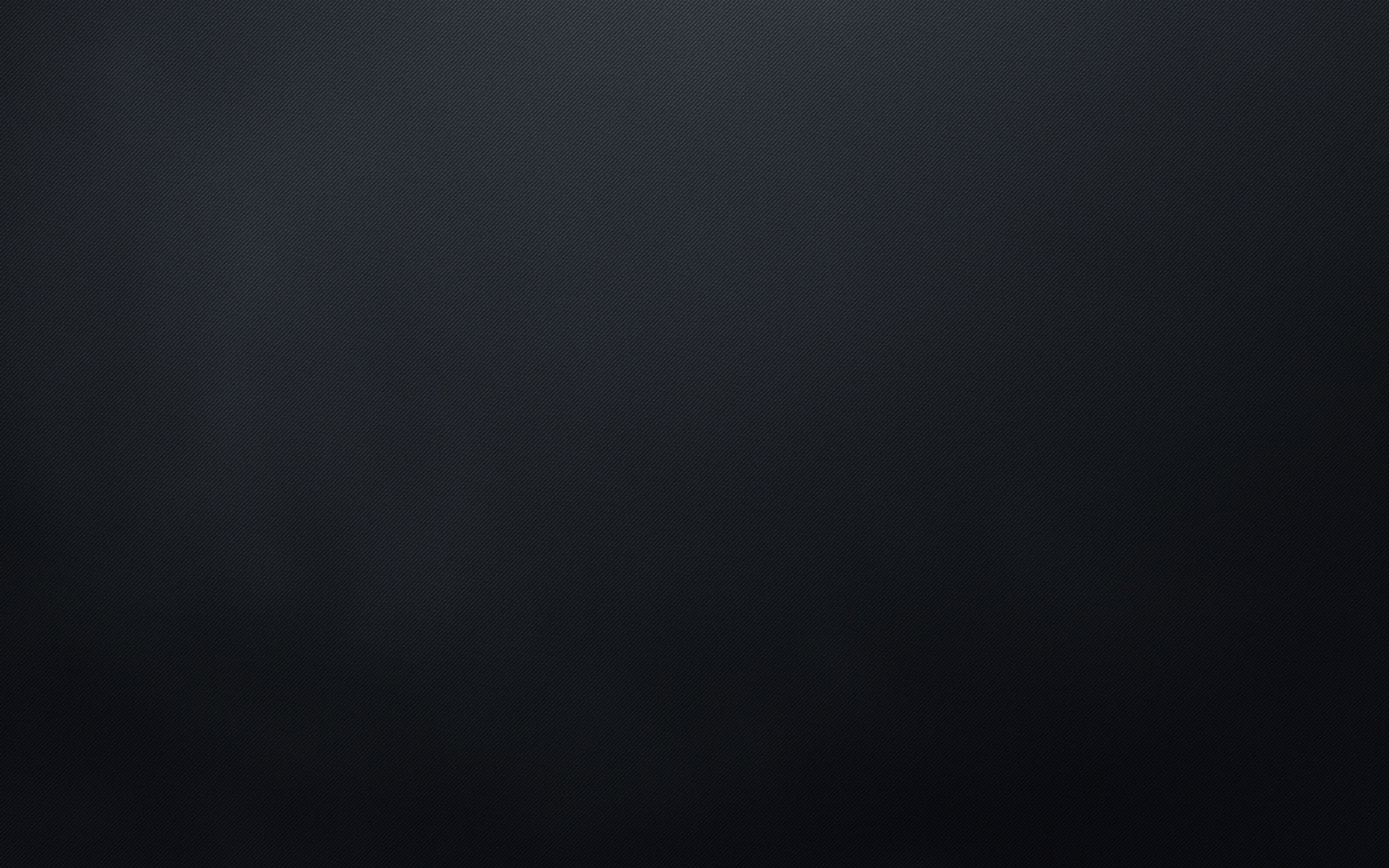 PRIME CHOICE
DKN PURE
VAN CLIFF
PRETTY HOT
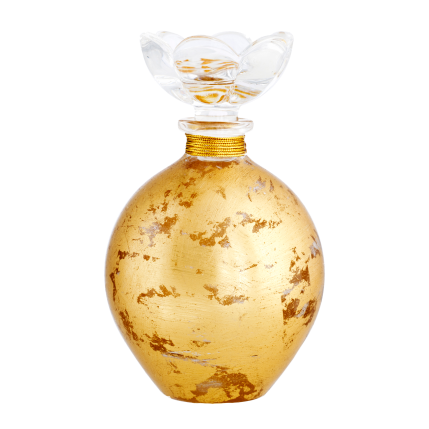 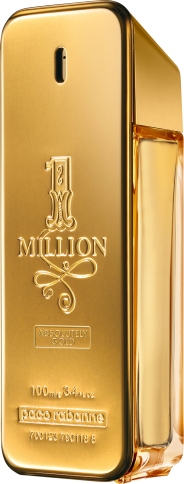 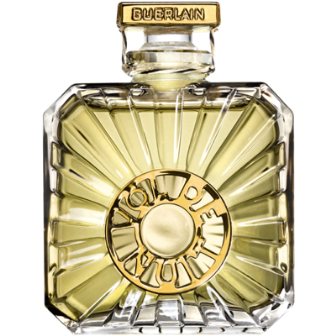 Women Perfume 100ml
Women Perfume 150ml
Women Perfume 100ml
$99.99
$199.99
$299.99
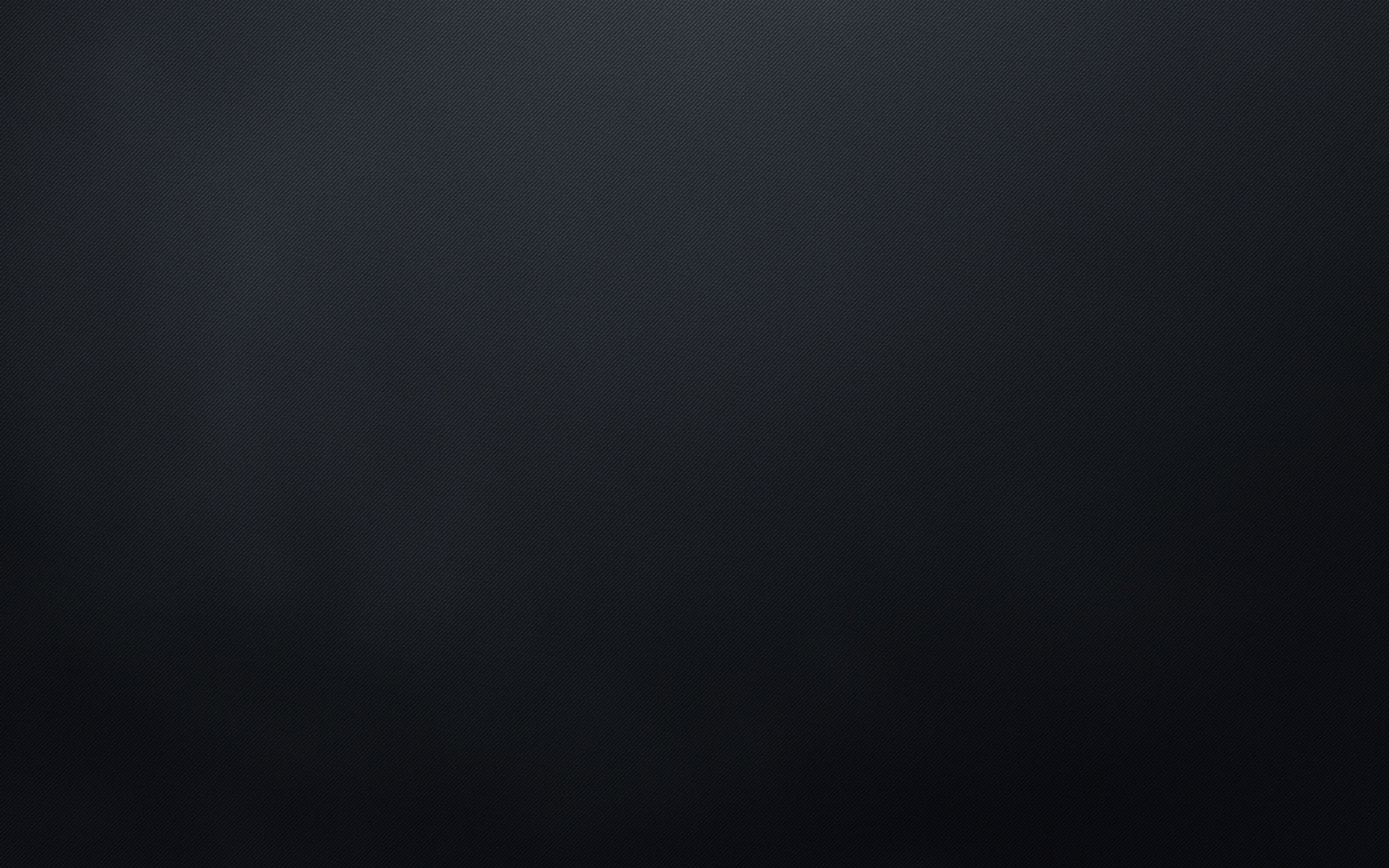 BEST SELLING
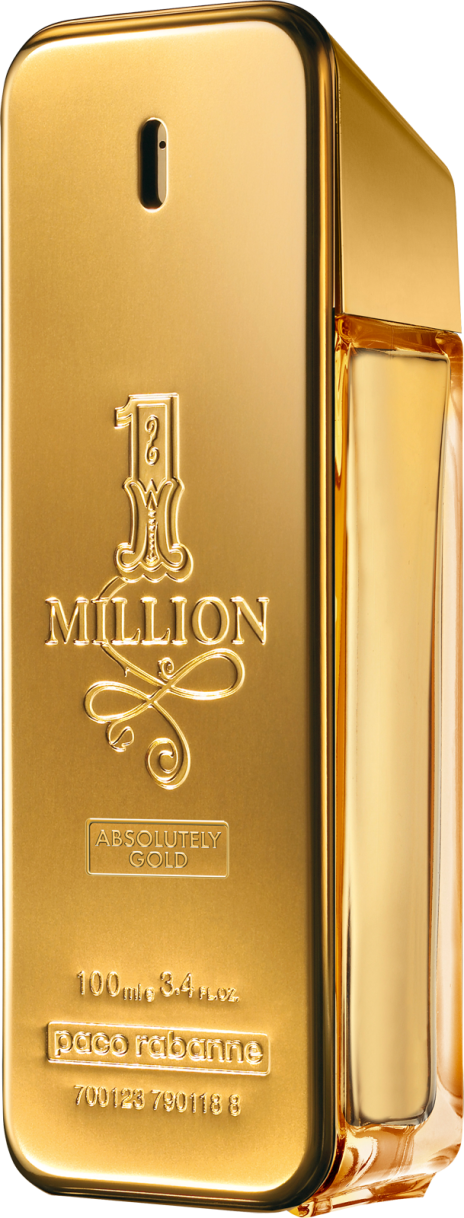 PRETTY CHARLIE
This is a one in a million perfume. This will change your mood on any given day!
$99.99
50% OFF
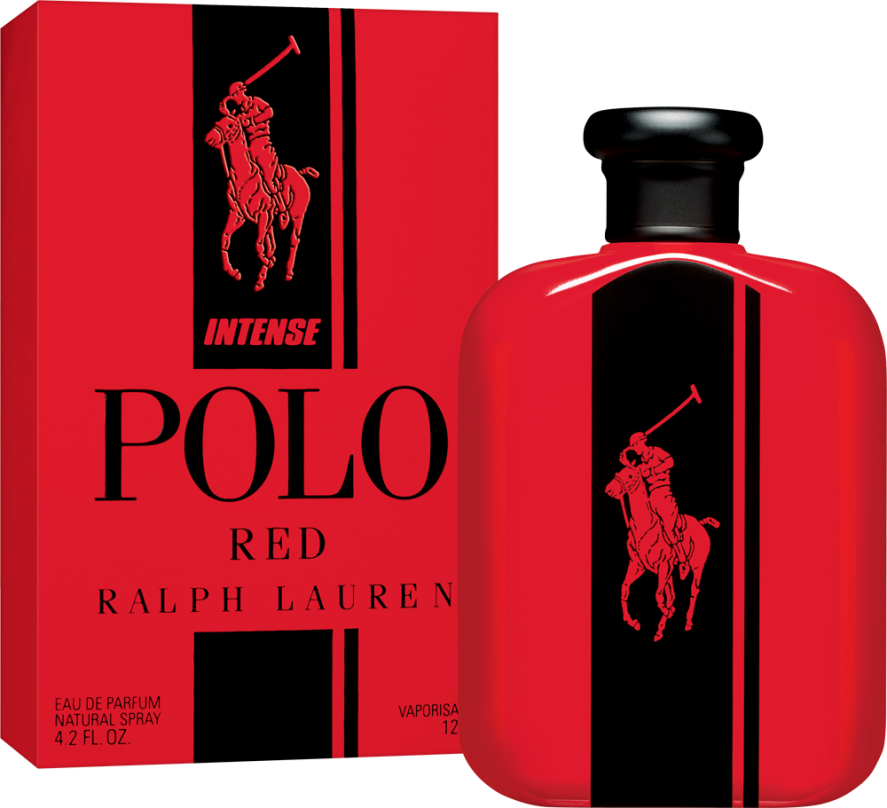 PRETTY CHARLIE
Super Long Lasting. Very Feminine smell
$99.99
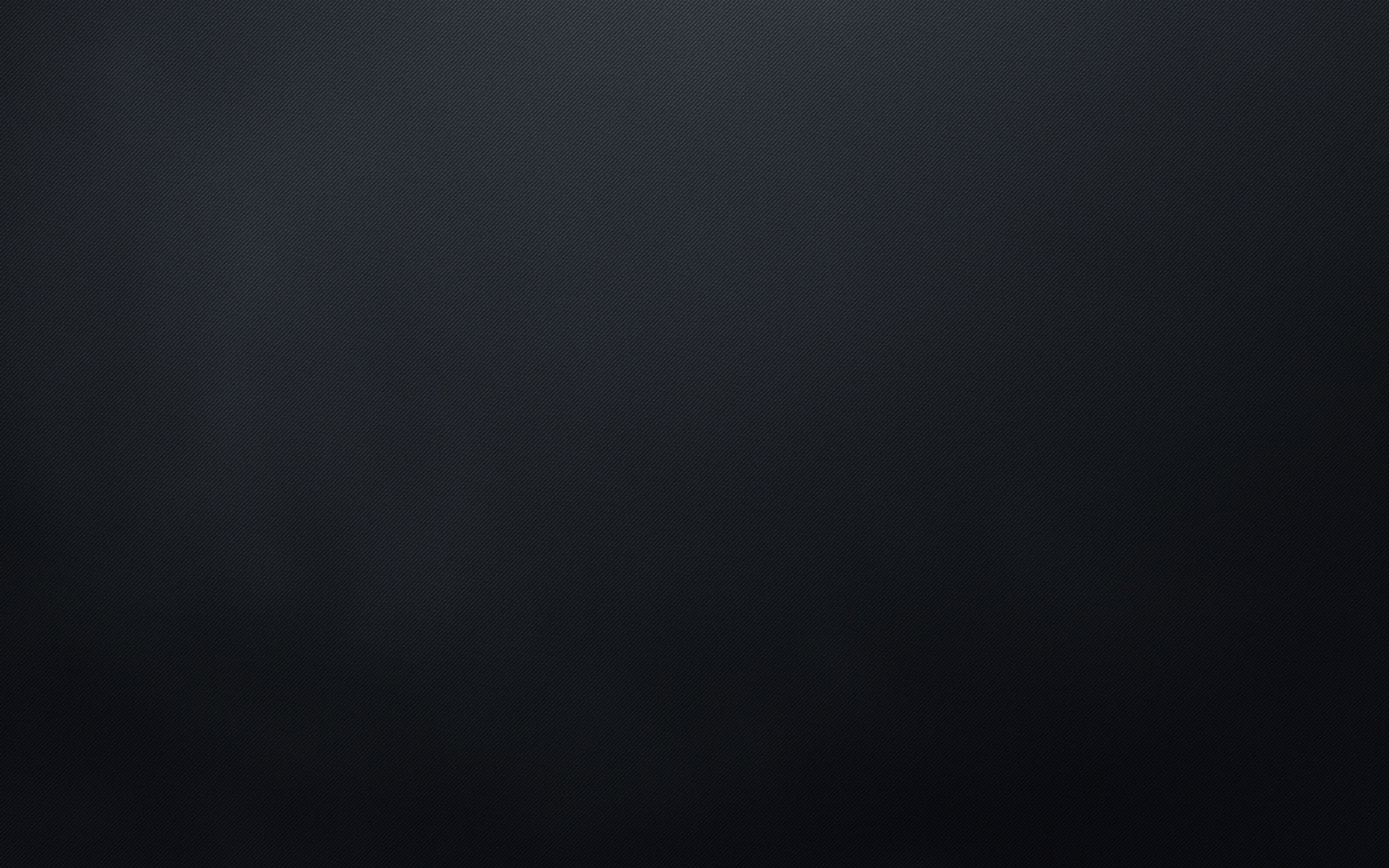 CHANEL PARIS
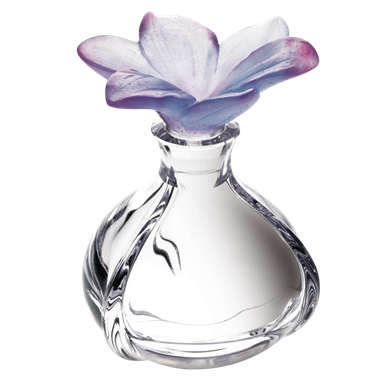 PREMIUM COLLECTION
$200.5
Best Seller of all times.
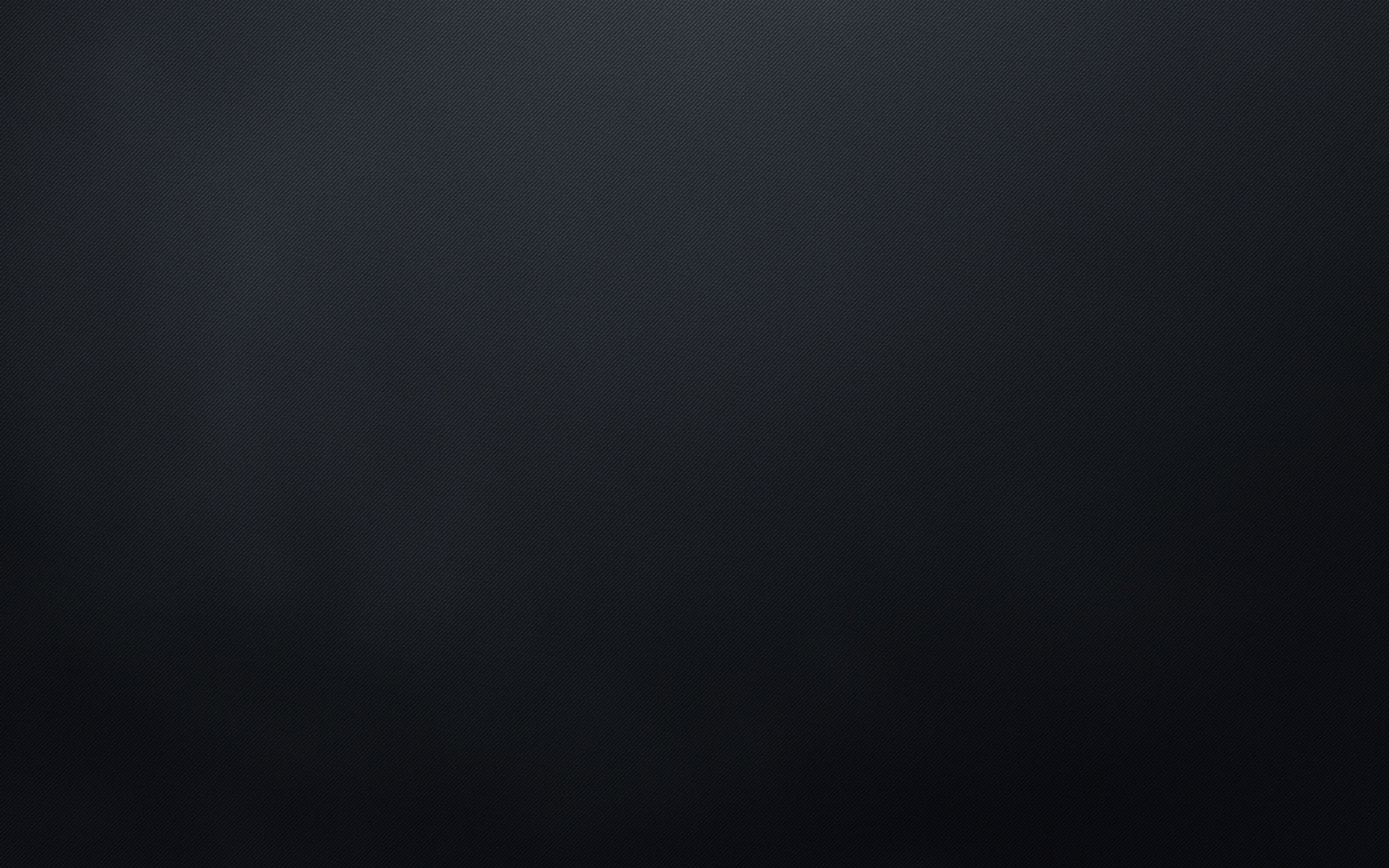 Huile Profigieuse
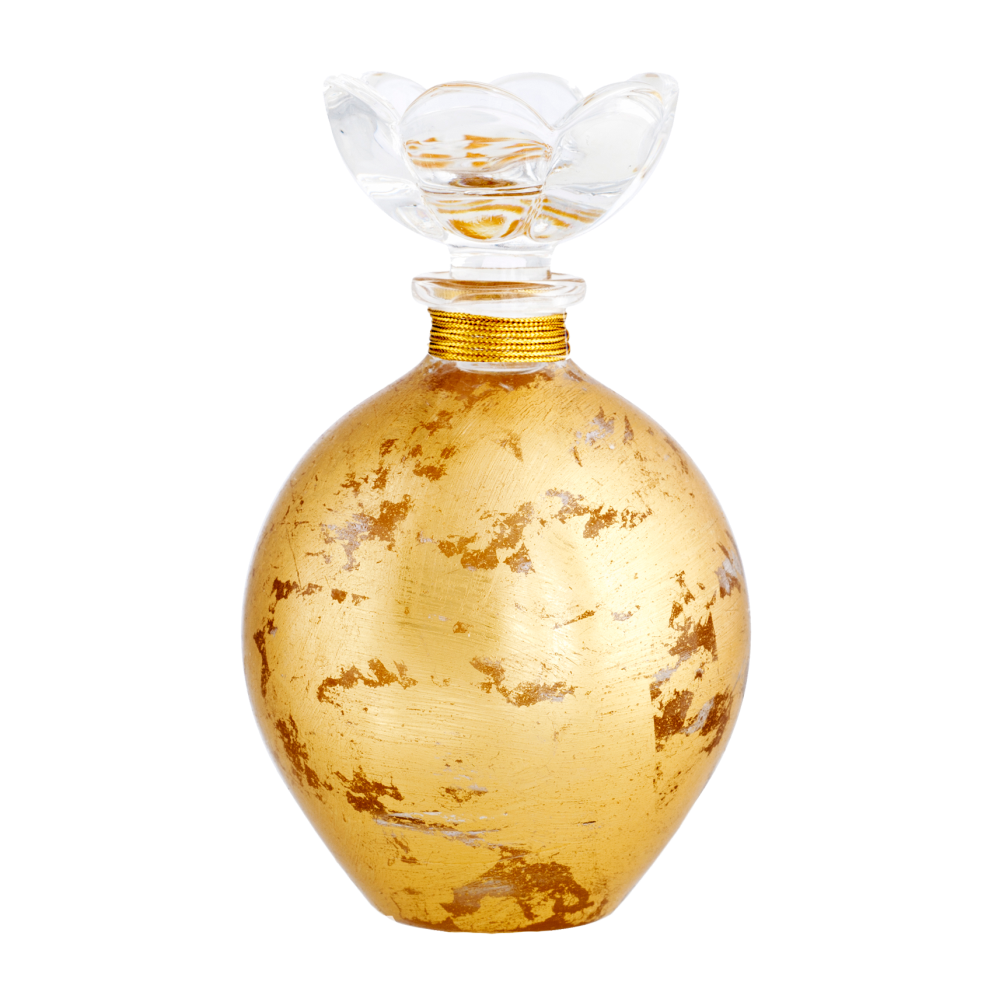 PREMIUM COLLECTION
$150
Pure and beautiful woman whose spontaneity and beauty have been sought-after wearing this perfume.
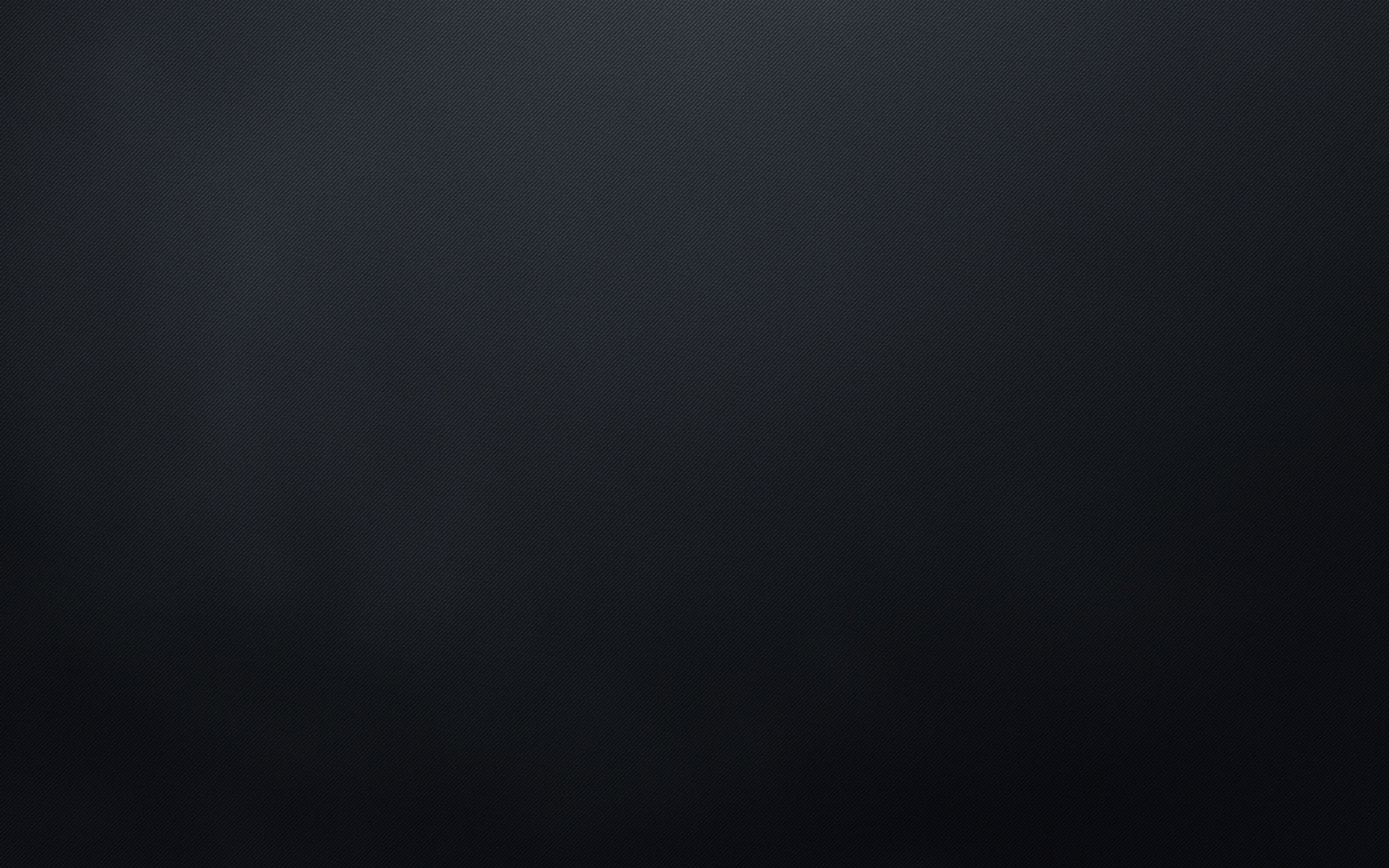 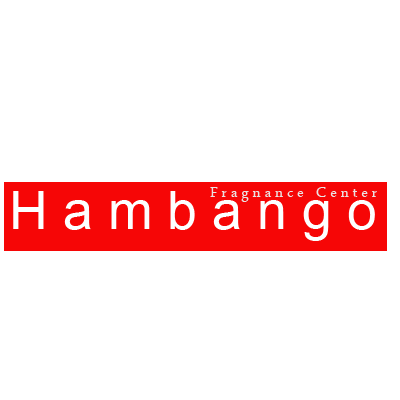 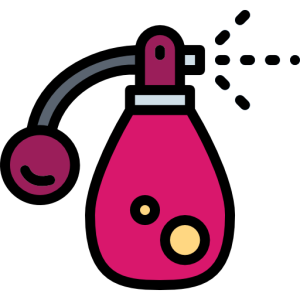 The Smell that will make you feel like a goddess